Bearbeitet  von:  
Siegbert  Rudolph
Komma
Grundlage und Übungen

Siegbert Rudolph


Diese Übung ist unabhängig von Klasse und Schulart. Ich verwende meist sowohl die deutschen als auch die lateinischen Fachbegriffe.

Bei den Kommas zeigt sich das Elend der Lehre in der Rechtschreibung am deutlichsten. Was früher klar geregelt war, ist heute weitgehend dem Schreiber überlassen. Dabei wird übersehen, dass es durch die Beliebigkeit eher schwieriger wird. 
Ich weise nicht auf alle Wahlmöglichkeiten hin. 

Die Seiten mit der blauen Kopfzeile sind die Arbeitsblätter, 
die die Schüler während der Übungsstunde oder danach bearbeiten können. 
Die Arbeitsblätter sind nicht animiert.
Durch einen beliebigen Klick kommt man vom Arbeitsblatt zur nächsten animierten Seite.
Die Arbeitsblätter sind zusätzlich für den Ausdruck in einer eigenen Datei für den Druck enthalten.
Aufgrund der großen Schrift können auch zwei Folien pro Seite gedruckt werden.
Schule 5
C:\Users\Master\OneDrive\AA - Übungen\Rechtschreibförderung\ä oder e\ä oder e 01 Grundlage.pptx - Seite 1
00	Komma - Einführung
Das sagt man, wenn jemand schnell, und vor allem
?????
 spricht.
Das macht deutlich, welche 
Funktion Satzzeichen haben.
Klick auf die Lösung:
Manche Menschen
reden ohne Punkt
und Komma.
unverständlich
weiter
weiter
Sie sollen den Sprecher bremsen.
Sie sollen den Text gliedern und verständlicher machen.
Scherzkeks!
Genau!
weiter
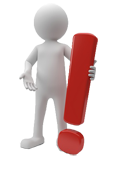 Die Satzzeichen Punkt, Ausrufe- und Fragezeichen kennst du sicher.
Hier lernen wir die Komma-Regeln!
weiter
Das Besondere bei der Komma-Setzung ist, dass es viele Wahlmöglichkeiten gibt. Das        ?????        entscheidet!
Sprachgefühl
weiter
Auf Wahlmöglichkeiten gehen wir hier nicht ein!
01	Aufzählungen
Aufzählungen werden durch _____________ getrennt.

Kennzeichne die Wörter, die Aufzählungen sind.
Susis Lieblingsfächer: Mathe, Musik, Turnen.
Heute ist ein schöner, sonniger Tag.
Aufzählungen werden durch Komma getrennt, es sei denn, sie sind mit einem Bindewort 

(Beispiele für passende Bindewörter __________________) verbunden.
Setze die Kommas ein!
Paul  zieht  Hose  Hemd  und  Pullover  an.  Er  freut  sich  auf  die
abwechslungsreichen  interessanten  Unterrichtsstunden.  Heute
stehen  Mathe  Deutsch  HSU  und  Musik  auf  dem  Stundenplan.
01	Aufzählungen
Aufzählungen werden durch Komma (früher war die Mehrzahl Kommata) getrennt.
Klick nun auf jedes Wort in diesen zwei Beispielen, das zu einer Aufzählung gehört!
Susis Lieblingsfächer: Mathe, Musik, Turnen.
1/5
2/5
3/5
Heute ist ein schöner, sonniger Tag.
weiter
5/5
4/5
Aufzählungen werden durch Komma getrennt, es sei denn, sie sind mit einem Bindewort 
( ??Beispiele?? ) verbunden.
und, oder
weiter
Setze die Kommas ein! Klick in der richtigen Reihenfolge auf die entsprechenden Stellen!
Paul  zieht  Hose  Hemd  und  Pullover  an.  Er  freut  sich  auf  die
abwechslungsreichen  interessanten  Unterrichtsstunden.  Heute
stehen  Mathe  Deutsch  HSU  und  Musik  auf  dem  Stundenplan.
,
,

,
,
02	Aufzählungen und nachgestellte Erläuterungen
Denksportaufgabe: Wie viele Personen gehen ins Kino? 
Kennzeichne die Lösungen und begründe!
Mia, meine Freundin, und ich gehen ins Kino.
Mia, meine Freundin und ich gehen ins Kino.
2 Personen
2 Personen
3 Personen
3 Personen
Grund:

________________________
Grund:

_______________________
Kennzeichne die richtige
Aussage:

Mia ist nicht meine Freundin.

Mia ist meine Freundin.
Kennzeichne die richtige
Aussage:

Mia ist nicht meine Freundin.

Mia ist meine Freundin.
Schreibe den Satz mit 
Klammern statt Kommas:

______________________

______________________
02	Aufzählungen und nachgestellte Erläuterungen
Denksportaufgabe: Wie viele Personen gehen ins Kino? Klick auf die Lösungen!
Mia, meine Freundin, und ich gehen ins Kino.
Mia, meine Freundin und ich gehen ins Kino.
2 Personen
2 Personen
3 Personen
3 Personen
 Mia ist meine Freundin. Wir beide gehen ins Kino.
 Genau, es ist eine Aufzählung, wobei der Name meiner Freundin nicht genannt wird.
weiter
Es handelt sich hier um eine Erläuterung, 
auch Beisatz genannt, die nachgestellt ist.
Sie wird mit Kommas eingeschlossen.
weiter
 Mia ist nicht meine Freundin! Wenn sie es wäre, müsste nach Freundin ein Komma kommen.
weiter
Es wird       ???      , wer Mia ist.
erklärt
weiter
Du kannst dir hier die beiden Kommas wie Klammern vorstellen:
Mia (meine Freundin) und ich gehen ins Kino.
03	Nachgestellte Erläuterung / Beisatz
Nachgestellte Erklärungen, auch Beisatz genannt, werden in Kommas eingeschlossen!

Setze im folgenden Text die Kommas ein 
und kreise die nachgestellte Erklärung ein. 
Es handelt sich um sieben nachgestellte Erklärungen.
Mein  Vater  ein  leidenschaftlicher  Radler  hat  zwei  Rennräder  ein  rotes  und  ein  blaues.  Morgen  also  am  Montag   will  er  eine  Tour  machen.  Am  frühen  Abend  lange  bevor  es  dunkel  wird  will  er  wieder  zu  Hause  sein.  Dann  machen  wir  gemeinsam  ein  Spiel  wahrscheinlich  Schach.  Am  Donnerstag  den 10.  dieses  Monats  nehme  ich  an  einem  Turnier  teil.  Bis  dahin  muss  ich  viel  trainieren  und  zwar  jeden  Tag.
03	Nachgestellte Erläuterung / Beisatz
Nachgestellte Erklärungen, auch Beisatz genannt, werden in Kommas eingeschlossen!
weiter
Das ist ein Beispiel!
weiter
Setze im folgenden Text die Kommas ein. Klick in der richtigen Reihenfolge 
auf die entsprechenden Stellen! Es handelt sich um sieben nachgestellte Erklärungen.
Mein  Vater  ein  leidenschaftlicher  Radler  hat  zwei  Rennräder  ein  rotes  und  ein  blaues.  Morgen  also  am  Montag   will  er  eine  Tour  machen.  Am  frühen  Abend  lange  bevor  es  dunkel  wird  will  er  wieder  zu  Hause  sein.  Dann  machen  wir  gemeinsam  ein  Spiel  wahrscheinlich  Schach.  Am  Donnerstag  den 10.  dieses  Monats  nehme  ich  an  einem  Turnier  teil.  Bis  dahin  muss  ich  viel  trainieren  und  zwar  jeden  Tag.
,
,
,
,
,
,
,
,
,
,
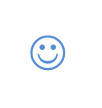 ,
04	Datums- und Wohnungsangaben
Zwischen mehrteiligen Datums-, Adress- und Zeitangaben setzt du ein Komma.
____________________
Beispiele:

_____________
Es gibt eine Besonderheit:
Wenn die nähere Erläuterung mit einer Präposition (          ????          ) eingeleitet wird,
dann braucht kein Komma gesetzt zu werden. Ein abschließendes Komma ist hilfreich, aber nicht zwingend.
Setz die notwendigen Kommas ein!
Wir  treffen  uns  am  Sonntag  dem  1. Juni.
Das  Treffen  findet  Samstag  den  31. Mai  um 14 Uhr  statt.
Ich  wohne  in  Nürnberg  Sandstraße 12.  im  1. Stock.
Der  Ball  findet  am  Dienstag  1. Mai  um  20 Uhr  in  der  Stadthalle  statt.
Frau  Meier  aus  Fürth  Baustraße 2  hat  den  Preis  gewonnen.
Frau  Meier  Fürth  ist  die  Gewinnerin.
04	Datums- und Wohnungsangaben
Komma.
Zwischen mehrteiligen Datums-, Adress- und Zeitangaben setzt du ein ?????.
aus, im, in, um ...
Beispiele: ????
Verhältniswort
Es gibt eine Besonderheit:
Wenn die nähere Erläuterung mit einer Präposition (          ????          ) eingeleitet wird,
dann braucht kein Komma gesetzt zu werden. Ein abschließendes Komma ist hilfreich, aber nicht zwingend.
Klick auf Stellen, wo ein Komma nötig ist, in der richtigen Reihenfolge!
weiter
Wir  treffen  uns  am  Sonntag  dem  1. Juni.
Das  Treffen  findet  Samstag  den  31. Mai  um 14 Uhr  statt.
Ich  wohne  in  Nürnberg  Sandstraße 12.  im  1. Stock.
Der  Ball  findet  am  Dienstag  1. Mai  um  20 Uhr  in  der  Stadthalle  statt.
Frau  Meier  aus  Fürth  Baustraße 2  hat  den  Preis  gewonnen.
Frau  Meier  Fürth  ist  die  Gewinnerin.
,
Einleitung der näheren Erläuterung mit einem
Verhältniswort, deshalb kein Komma!
,
Einleitung der näheren Erläuterung mit einem
Verhältniswort, deshalb kein Komma!
,
Kein Komma!
Kein Komma!
,
Nicht zwingend!
,
,
Zwingend. weil es keine mehrteilige Angabe ist!
,
,
05	Konjunktionen (Bindewörter)
Kennzeichne!
Wir brauchen 
bei allen / bestimmten Konjunktionen 
ein Komma.
Konjunktionen sind _______________.
Manche Konjunktionen
	________________________________
	________________________________
	________________________________
Dann ist ein Komma erforderlich.
Kennzeichne und setze dann ein!
Komma / kein Komma	Der  Raum  ist  klein  und  immer  voll.
Komma / kein Komma	Der  Raum  ist  klein  doch  immer  ausgebucht.
Komma / kein Komma	Ich  gehe  heute  ins  Kino  oder  ins  Theater.
Komma / kein Komma	Ich  gehe  heute  ins  Kino  jedoch  erst  am  späten  Abend.
05	Konjunktionen (Bindewörter)
Konjunktionen sind     ????      .
Bindewörter.
Wir brauchen bei      allen / bestimmten      ein Komma.
bestimmten Konjunktionen
Manche Konjunktionen 
	schränken die Aussage ein, 	widersprechen sogar 
	oder heben etwas besonders hervor. Dann ist ein Komma erforderlich.
weiter
Klick auf die zwei Beispiele, bei denen ein Komma notwendig ist!
Der  Raum  ist  klein  und  immer  voll.
Der  Raum  ist  klein  doch  immer  ausgebucht.
Ich  gehe  heute  ins  Kino  oder  ins  Theater.
Ich  gehe  heute  ins  Kino  jedoch  erst  am  späten  Abend.
 Die Konjunktion und verbindet, 
    bzw. fügt etwas hinzu.
,
Die Konjunktion oder verbindet 
    hier zwei Alternativen.
,
06	Konjunktionen (Bindewörter)
Schau dir die beiden Gruppen an und kennzeichne,
ob ein Komma notwendig ist oder nicht!
Bei Konjunktionen, 
die Aufzählungen 
oder Alternativen verbinden:
Bei Konjunktionen, 
die einschränken, 
einen Gegensatz herausstellen 
oder etwas besonders hervorheben:
Komma notwendig!
Komma notwendig!
Kein Komma!
Kein Komma!
Vorsicht! Manchmal kommt auch vor und bzw. oder ein Komma.

Schreib ein Beispiel?  _________________________________________________
06	Konjunktionen (Bindewörter)
Schau dir die beiden Gruppen an und entscheide per Klick, 
bei welcher Gruppe ein Komma zu setzten ist!
weiter
Bei Konjunktionen, 
die Aufzählungen 
oder Alternativen verbinden:
Bei Konjunktionen, 
die einschränken, 
einen Gegensatz herausstellen 
oder etwas besonders hervorheben:
Komma notwendig!
Komma notwendig!
Kein Komma!
Kein Komma!
weiter
Vorsicht! Manchmal kommt auch vor und bzw. oder ein Komma.
Erinnerst du dich?  ?????
Zum Beispiel, wenn eine nachgestellte Erläuterung davor endet! (Mia, meine Freundin, und ich!)
07	Konjunktionen (Bindewörter)
Kennzeichne, ob ein Komma notwendig ist und schreibe je ein Beispiel!
Beispiele für 
Konjunktionen:
verbinden
Aufzählungen
schränken ein, heben Gegensatz hervor, 
stellen besonders heraus
aber
kein Komma
Komma
_____________________________________________
oder
kein Komma
Komma
_____________________________________________
und
kein Komma
Komma
_____________________________________________
doch / jedoch
kein Komma
Komma
_____________________________________________
sowohl – als auch
kein Komma
Komma
_____________________________________________
weder - noch
kein Komma
Komma
_____________________________________________
einerseits - andererseits
kein Komma
Komma
_____________________________________________
sondern
kein Komma
Komma
_____________________________________________
entweder - oder
kein Komma
Komma
_____________________________________________
desto
kein Komma
Komma
_____________________________________________
nicht nur – sondern auch
kein Komma
Komma
_____________________________________________
teils - teils
kein Komma
Komma
_____________________________________________
als
kein Komma
Komma
_____________________________________________
07	Konjunktionen (Bindewörter)
Begründe und klick dann auf Komma oder kein Komma und dann auf Beispiel!
Beispiele für 
Konjunktionen:
verbinden
Aufzählungen
schränken ein, heben Gegensatz hervor, 
stellen besonders heraus
Einschränkung/Widerspruch
Ich gehe ins Kino, aber nicht allein.
aber
kein Komma
Komma
Beispiel
Aufzählung von Alternativen
oder
kein Komma
Komma
Beispiel
Ich komme morgen oder übermorgen.
Beispiel
Aufzählung von Alternativen
und
kein Komma
Komma
Paul und Paula sind Freunde.
Ich mache das, jedoch nicht heute.
Beispiel
Einschränkung
doch / jedoch
kein Komma
Komma
Ich mag sowohl Kohl als auch Spinat.
Beispiel
Aufzählung von zwei Alternativen
sowohl – als auch
kein Komma
Komma
weder - noch
kein Komma
Komma
Beispiel
Aufzählung von zwei Alternativen
Ich esse weder Kohl noch Spinat.
einerseits - andererseits
kein Komma
Komma
Beispiel
Widerspruch
Einerseits sieht er gut aus, andererseits ist er dumm.
sondern
kein Komma
Komma
Beispiel
Widerspruch
Paula mag nicht Paul, sondern Max.
entweder - oder
kein Komma
Komma
Beispiel
Aufzählung von zwei Alternativen
Entweder stimmst du  zu oder du gehst.
desto
kein Komma
Komma
Beispiel
Hervorhebung
Je lauter die Musik, desto schöner ist sie.
nicht nur – sondern auch
kein Komma
Komma
Beispiel
Hervorhebung
Er ist nicht nur stark, sondern auch schnell.
teils - teils
kein Komma
Komma
Beispiel
Teils fand er es gut, teils schlecht.
Widerspruch
als
kein Komma
Komma
Beispiel
Kein Komma beim Vergleich zweier Alternativen
Paul ist größer als Max.
08	Konjunktionen (Bindewörter) - Wiederholung
Konjunktionen nach Gruppen – Kennzeichne, ob ein Komma zu setzen ist!
einerseits – andererseits
nicht nur – sondern auch
teils - teils
sowohl – als auch
weder – noch
entweder – oder
oder
und
als
aber
doch
sondern
desto
Komma
Komma
Komma
Komma
Kein Komma
Kein Komma
Kein Komma
Kein Komma
Warum? Kennzeichne die zutreffende Aussage!
… weil einschränkend, 
hervorhebend oder gegensätzlich!
… weil einschränkend, 
hervorhebend oder gegensätzlich!
… weil Aufzählungen 
oder Alternativen verbunden werden.
… weil Aufzählungen 
oder Alternativen verbunden werden.
08	Konjunktionen (Bindewörter) - Wiederholung
Konjunktionen nach Gruppen – Entscheide per Klick, ob ein Komma zu setzen ist!
einerseits – andererseits
nicht nur – sondern auch
teils - teils
sowohl – als auch
weder – noch
entweder – oder
oder
und
als
aber
doch
sondern
desto
Kein Komma
Kein Komma
Komma
Komma
Komma
Komma
Warum?
Klick auf die
zutreffende
Aussage!
Komma
Komma
Kein Komma
Kein Komma
Kein Komma
Kein Komma
… weil einschränkend, 
hervorhebend oder gegensätzlich!
… weil einschränkend, 
hervorhebend oder gegensätzlich!



… weil Aufzählungen 
oder Alternativen verbunden werden.

… weil Aufzählungen 
oder Alternativen verbunden werden.
09	Übung - Komma bei Aufzählungen und Konjunktionen
Setz die Kommas ein!
Aufzählungen  wie  erstens  zweitens  drittens  werden  durch  Komma  getrennt.  
Diese  Regel  ist  leicht  zu  merken  jedoch  machen  Schüler  Studenten  und
Briefeschreiber  immer  wieder  Fehler  aber  Übungen  helfen  bestimmt.
Hans  ist  nicht  nur  schnell  sondern  auch  gewissenhaft.
Vater  korrigiert  sowohl  meine  als  auch  deine  Hausaufgaben.
Klaus  hat  sich  sehr  angestrengt  doch  es  kam  nichts  dabei  heraus.
Wir  sollen  entweder  nach  Hause  gehen  oder  in  den  Hort.
Max  war  nicht  nur  in  der  Schule  sondern  auch  im  Verein  der  Beste.
Susi  mag  alle  Fächer  jedoch  nicht  Sport.
Einerseits  war  Susi  müde  andererseits  aber  auch  interessiert.
Wir  gehen  in  ein  Restaurant  oder  ins  Kino  aber  nicht  ins  Theater.
Ich  wollte  gehen  doch  es  kam  anders.
09	Übung - Komma bei Aufzählungen und Konjunktionen
Klick auf die Stellen, wo ein Komma notwendig ist!
1/14 nachgestellte Erklärung folgt
2/14 Aufzählung
3/14 Aufzählung
4/14 Abschluss der nachgestellten Erklärung – bei Aufzählungen: kein Komma nach letzter
Aufzählungen  wie  erstens  zweitens  drittens  werden  durch  Komma  getrennt.  
Diese  Regel  ist  leicht  zu  merken  jedoch  machen  Schüler  Studenten  und
Briefeschreiber  immer  wieder  Fehler  aber  Übungen  helfen  bestimmt.
Hans  ist  nicht  nur  schnell  sondern  auch  gewissenhaft.
Vater  korrigiert  sowohl  meine  als  auch  deine  Hausaufgaben.
Klaus  hat  sich  sehr  angestrengt  doch  es  kam  nichts  dabei  heraus.
Wir  sollen  entweder  nach  Hause  gehen  oder  in  den  Hort.
Max  war  nicht  nur  in  der  Schule  sondern  auch  im  Verein  der  Beste.
Susi  mag  alle  Fächer  jedoch  nicht  Sport.
Einerseits  war  Susi  müde  andererseits  aber  auch  interessiert.
Wir  gehen  in  ein  Restaurant  oder  ins  Kino  aber  nicht  ins  Theater.
Ich  wollte  gehen  doch  es  kam  anders.
,
,
,
,
5/14 Konjunktion, Gegensätzliches folgt
6/14 Aufzählung
,
,
7/14 Konjunktion, Gegensätzliches folgt
,
8/14 Konjunktion, besondere Hervorhebung folgt
,
Kein Komma, Verbindung von zwei Alternativen
9/14 Konjunktion, Gegensätzliches folgt
,
Kein Komma, Verbindung von zwei Alternativen
10/14 Konjunktion, besondere Hervorhebung folgt
,
11/14 Konjunktion, Einschränkung folgt
,
12/14 Konjunktion, Gegensätzliches folgt
,
13/14 Konjunktion, Einschränkung folgt
,
14/14 Konjunktion, Gegensätzliches folgt
,
10	Komma bei Grundform von Verben mit zu
Verben in der Grundform werden mit dem Fachbegriff ( _____________ ) bezeichnet.
Manchmal wird der Infinitiv mit der Präposition zu gebraucht.

Beispiel: _______________________________
In einigen Fällen kommt kein Komma, in anderen kann oder muss man ein Komma setzen.
Was ist also die einfachste Regel für Dich bei einem Infinitiv, der mit zu gebraucht wird?
Streiche die unpassende Vorgehensweise durch!
Ich setze das Komma nur, 
wenn es zwingend ist!
Ich setze immer ein Komma, 
wenn es das Verständnis erleichtert und nicht stört!!
10	Komma bei Grundform von Verben mit zu
Verben in der Grundform werden mit dem Fachbegriff (     ????     ) bezeichnet.
Infinitiv
weiter
Manchmal wird der Infinitiv mit der Präposition zu gebraucht.
Beispiel: Ich liebe es zu lesen.
weiter
In einigen Fällen kommt kein Komma, in anderen kann oder muss man ein Komma setzen.
Was ist also die einfachste Regel für Dich bei einem Infinitiv, der mit zu gebraucht wird?
Klick auf die für Dich einfachste Regel!
Ich setze das Komma nur, 
wenn es zwingend ist!
Ich setze immer ein Komma, 
wenn es das Verständnis erleichtert und nicht stört.
Genau, damit liegst du immer richtig!
weiter
Auf der nächsten Seite setzen wir Kommas in Sätzen 
mit einem mit zu erweiterten Infinitiv!
Auf die Fälle, wo das Komma regelrecht stören würde, gehen wir danach ein.
11	Komma bei Verben in Grundform mit zu
23
Setz die Kommas ein!
Paula  vergisst  nie  sich  zu  bedanken.
Es  ist  albern  über  jeden  Witz  laut  zu  lachen.
Es  ist  albern  laut  zu  lachen.
Er  ging  in  den  Keller  um  zu lachen.
Er  sagte  dies  ohne  zu  lachen.
Er  nahm  sich  fest  vor  nicht  zu  lachen.
Nicht  zu  lachen  das  war  sein  fester  Vorsatz.
Es  ist  sein  fester  Vorsatz  nicht  zu  lachen.
_________________________________
_________________________________
_________________________________
_________________________________
_________________________________
_________________________________
_________________________________
_________________________________
11	Komma bei Verben in Grundform mit zu
24
Klick auf die Stellen für Kommas!
Paula  vergisst  nie  sich  zu  bedanken.
Es  ist  albern  über  jeden  Witz  laut  zu  lachen.
Es  ist  albern  laut  zu  lachen.
Er  ging  in  den  Keller  um  zu lachen.
Er  sagte  dies  ohne  zu  lachen.
Er  nahm  sich  fest  vor  nicht  zu  lachen.
Nicht  zu  lachen  das  war  sein  fester  Vorsatz.
Es  ist  sein  fester  Vorsatz  nicht  zu  lachen.
,
Nebensatz, zwingend!
,
Bei Präposition (über) zwingend!
,
Nicht zwingend!
,
Bei Präposition (um) zwingend!
Bei Präposition (ohne) zwingend!
,
,
Nicht zwingend!
,
Zwingend, Satzteil für Pronomen „das“!
,
Nicht zwingend!
12	Kein Komma bei Verben in Grundform mit zu
25
Begründe, warum wir hier kein Komma brauchen!
Sie brauchen gar nicht erst zu fragen.
__________________________________
Die Regeln sind ganz einfach zu lesen.
__________________________________
Diesen Bericht bitten wir zu lesen.
__________________________________
Ich pflege im Bett zu lesen.
__________________________________
Sie hatten zu arbeiten begonnen.
__________________________________
Es begann zu regnen.
__________________________________
Zusammenfassung:
Bei den Beispielen auf dieser Seite würde das Komma den Lesefluss 
bzw. das Verständnis des Satzes stören.
Wenn der Infinitiv nicht erweitert ist, 
oder zum Verb davor gehört, lässt man das Komma weg.
12	Kein Komma bei Verben in Grundform mit zu
26
Klick auf den Satz für die Begründung!
Sie brauchen gar nicht erst zu fragen.
Direkte Verbindung mit Verb (hier: brauchen)!
Die Regeln sind ganz einfach zu lesen.
Direkte Verbindung mit Hilfsverb (sind)!
Diesen Bericht bitten wir zu lesen.
Direkte Verbindung mit Verb (hier: bitten)!
Ich pflege im Bett zu lesen.
Direkte Verbindung mit Verb!
Sie hatten zu arbeiten begonnen.
Direkte Verbindung mit Hilfsverb (hatten)!
Es begann zu regnen.
Direkte Verbindung mit Verb!
Zusammenfassung:
Bei den Beispielen auf dieser Seite würde das Komma den Lesefluss 
bzw. das Verständnis des Satzes stören.
weiter
Wenn der Infinitiv nicht erweitert ist, 
oder zum Verb davor gehört, lässt man das Komma weg.
13	Nebensätze
Ein Nebensatz wird durch ___________ abgetrennt.
Ein Nebensatz ist ein Teilsatz, der alleine keinen Sinn ergibt.

Kennzeichne den Nebensatz!

Wir stärken uns mit einer Brotzeit, um wieder Kraft zu bekommen.
Der Nebensatz kann auch am Anfang stehen oder in den Satz eingeschoben sein.

Kennzeichne den Nebensatz!

Wir trainieren, um das nächste Spiel zu gewinnen, besonders hart.
Kennzeichne den Nebensatz!

Weil wir nicht trainiert haben, sind wir beim Turnier untergegangen.
13	Nebensätze
Ein Nebensatz wird durch               abgetrennt.
????
Komma
Ein Nebensatz ist ein Teilsatz, der alleine keinen Sinn ergibt.
Klick auf den Nebensatz:

Wir stärken uns mit einer Brotzeit, um wieder Kraft zu bekommen.
Dieser Satzteil allein ergibt keinen Sinn.
Der Nebensatz kann auch am Anfang stehen oder in den Satz eingeschoben sein.
Klick auf den Nebensatz:

Wir trainieren, um das nächste Spiel zu gewinnen, besonders hart.
Dieser Satzteil allein ergibt keinen Sinn.
Klick auf den Nebensatz

Weil wir nicht trainiert haben, sind wir beim Turnier untergegangen.
Dieser Satzteil allein ergibt keinen Sinn.
14	Nebensätze mit Konjunktionen (Satzverbindungen)
Nebensätze kannst Du auch an der Einleitung mit einem Bindewort ( ___________ ) erkennen.
Beispiele: aber, also, anstatt, da, damit, dann, dass, denn, ob, obwohl, oder, um, weil ...
Setze in den folgenden Sätzen die Kommas ein!
Er  glaubte  dass  er  gewinnen  würde.
Dass  er  gewinnen  würde  glaubte  er.
Er  ging  nach  Hause  weil  er  müde  war.
Um  zu  schlafen  ging  er  nach  Hause.
Er  legte  sich  ins  Bett  denn  er  war  müde.
Da  er  krank  war  legte  er  sich  ins  Bett.
Er  ging  ins  Bett  um  sich  zu  erholen.
14	Nebensätze mit Konjunktionen (Satzverbindungen)
Konjunktion
????
Nebensätze kannst Du auch an der Einleitung mit einem Bindewort (                    ) erkennen.
Beispiele: aber, also, anstatt, da, damit, dann, dass, denn, ob, obwohl, oder, um, weil ...
weiter
Setze in den folgenden Sätzen die Kommas per Klick ein!
Er  glaubte  dass  er  gewinnen  würde.
,
Dass  er  gewinnen  würde  glaubte  er.
,
Er  ging  nach  Hause  weil  er  müde  war.
,
Um  zu  schlafen  ging  er  nach  Hause.
,
Er  legte  sich  ins  Bett  denn  er  war  müde.
,
Da  er  krank  war  legte  er  sich  ins  Bett.
,
Er  ging  ins  Bett  um  sich  zu  erholen.
,
15	Wann steht vor und ein Komma?
Schau dir die Kommasetzung vor dem Wort und in den folgenden Sätzen an!
Was wird in den folgenden Sätzen verbunden?
Hans ging nach Hause und Grete ging zu ihrer Freundin. ________________________________________________

Hans ging nach Hause, um zu lernen, und Grete ging zu ihrer Freundin. ___________________________________

Hans ging nach Hause, um zu lernen und um Grete nicht allein zu lassen. _________________________________

Hans und Grete gingen nach Hause und lernten gemeinsam. ____________________________________________
Was ist richtig! Kennzeichne!
Wenn mit und gleiche Sätze oder Satzglieder
verbunden werden, ist kein Komma notwendig.
Vor und wird das Komma
nach Belieben gesetzt.
15	Wann steht vor und ein Komma?
Schau dir die Kommasetzung vor dem Wort und in den folgenden Sätzen an!
Zwei Hauptsätze!
Hans ging nach Hause und Grete ging zu ihrer Freundin.

Hans ging nach Hause, um zu lernen, und Grete ging zu ihrer Freundin.

Hans ging nach Hause, um zu lernen und um Grete nicht allein zu lassen.

Hans und Grete gingen nach Hause und lernten gemeinsam.
Zwei Hauptsätze, aber vor und endet ein Nebensatz!
Zwei Nebensätze!
Zwei Nebensätze!
weiter
Was fällt dir auf? Klick!
Wenn mit und gleiche Sätze oder Satzglieder
verbunden werden, ist kein Komma notwendig.
Vor und wird das Komma
nach Belieben gesetzt.
Genau!
16	Anreden und Ausrufe
Nach Anreden, zum Beispiel in Briefen oder in direkten Reden, kommt ein Komma.
Füge die Kommas ein!

Sehr  geehrter  Herr  Meier 
wir  freuen  uns  dass …..
In der Schweiz gilt: 	Sehr geehrter Herr Meier
			Wir freuen uns, daß ...
Frau  Meier  wann  geht  es  los?
Wenn eine direkte Rede mit einem Ausruf beginnt, wird dieser mit Komma abgetrennt.
He  komm  mal  her!
Hallo  dich  meine  ich!
16	Anreden und Ausrufe
Nach Anreden, zum Beispiel in Briefen oder in direkten Reden, kommt ein Komma.
weiter
Klick in den Beispielen auf die Stellen, wo Kommas hingehören!

Sehr  geehrter  Herr  Meier 
wir  freuen  uns  dass …..
In der Schweiz gilt: 	Sehr geehrter Herr Meier
			Wir freuen uns, daß ...
,
,
weiter
Frau  Meier  wann  geht  es  los?
,
weiter
Wenn eine direkte Rede mit einem Ausruf beginnt, wird dieser mit Komma abgetrennt.
He  komm  mal  her!
,
Hallo  dich  meine  ich!
,
17	Zusammenfassende Übung 1
Füge die Kommas ein!
Entschuldigungsschreiben  eines  Schülers  der  heute  nicht  zur  Schule  will:  

„Herr  Lehrer  ich  kann  heute  am  10.  Juni  leider  nicht  zur  Schule  kommen.  

Ursachen  sind  Erbrechen  Kopfschmerzen  und  kalte  steife  Füße.  

Es  ist  auch  etwas  Schwindel   dabei.  Meine  Mutter  die  sich  Sorgen  macht  

hat  mir  verboten  in  die  Schule  zu  gehen.  

Sie  meint  dass  das  für  mich  zu  gefährlich  sei.“

Oberasbach  10.  Juni  2022
17	Zusammenfassende Übung 1
Klick in der richtigen Reihenfolge auf die Stellen, wo ein Komma notwendig ist!
nachgestellte Erklärung folgt nach Komma
Entschuldigungsschreiben  eines  Schülers  der  heute  nicht  zur  Schule  will:  

„Herr  Lehrer  ich  kann  heute  am  10.  Juni  leider  nicht  zur  Schule  kommen.  

Ursachen  sind  Erbrechen  Kopfschmerzen  und  kalte  steife  Füße.  

Es  ist  auch  etwas  Schwindel   dabei.  Meine  Mutter  die  sich  Sorgen  macht  

hat  mir  verboten  in  die  Schule  zu  gehen.  

Sie  meint  dass  das  für  mich  zu  gefährlich  sei.“

Oberasbach  10.  Juni  2022
,
Anrede
nachgestellte Erklärung
Ende der nachgestellten Erklärung zu „heute“
,
,
,
Aufzählungspunkte werden mit Komma getrennt.
Aufzählungspunkte werden mit Komma getrennt.
,
,
nachgestellte Erklärung zu „meine Mutter“ folgt
Ende der nachgestellten Erklärung
,
,
Grundform eines Verbs (Infinitiv) mit zu folgt
,
Vor „dass“ kommt immer ein Komma. Konjunktion, mit besonderer Hervorhebung.
,
Orts- und Zeitangaben werden mit Komma getrennt.
,
18	Zusammenfassende Übung 2
Füge die Kommas ein!
Als  wir  spazieren  gingen  entdeckten  wir  die  ersten  Schneeglöckchen.

Meine  Mutter  sagte  zu  mir:  „Das  ist  ja  zu  schön  um  wahr  zu  sein.

Hurra  der  Frühling  kommt!“  Danach  beeilten  wir  uns  sehr  nach  Hause  zu  kommen

denn  wir  erwarteten  noch  Besuch  von  unserem  Vermieter.  Leider  fing  es

später  an  zu  regnen  sodass  wir  noch  sehr  nass  wurden  bevor  wir  durch  die  

Haustür  gehen  konnten.   Wir  erschraken  weil  es  plötzlich  donnerte.  Unser  

Vermieter  dem  wir  ein  Problem  schildern  müssen  kam  viel  später  als  erwartet.
18	Zusammenfassende Übung 2
Klick in der richtigen Reihenfolge auf die Stellen, wo ein Komma notwendig ist!
Neben- und Hauptsatz werden durch Komma getrennt.
Als  wir  spazieren  gingen  entdeckten  wir  die  ersten  Schneeglöckchen.

Meine  Mutter  sagte  zu  mir:  „Das  ist  ja  zu  schön  um  wahr  zu  sein.

Hurra  der  Frühling  kommt!“  Danach  beeilten  wir  uns  sehr  nach  Hause  zu  kommen

denn  wir  erwarteten  noch  Besuch  von  unserem  Vermieter.  Leider  fing  es

später  an  zu  regnen  sodass  wir  noch  sehr  nass  wurden  bevor  wir  durch  die  

Haustür  gehen  konnten.   Wir  erschraken  weil  es  plötzlich  donnerte.  Unser  

Vermieter  dem  wir  ein  Problem  schildern  müssen  kam  viel  später  als  erwartet.
,
Nebensatz mit Infinitiv und zu
,
Ausruf
Nebensatz
Infinitiv mit zu
,
,
,
Nebensatz
Ende des Nebensatzes
,
,
Nebensatzes
,
Ende Nebensatzz
Nebensatz: nachgestellte Erklärung
,
,
19	Zusammenfassung Regeln
39
Schreibe Beispiele zu jeder Regel!
Aufzählungen werden durch Kommas getrennt.

Beispiele: ___________________________________________________________________________________
Nachgestellte Erläuterungen werden mit Kommas abgetrennt.

Beispiele: __________________________________________________________________________________
Mehrteilige Datums-, Adress- und Zeitangaben werden mit Komma getrennt, 
es sei denn, sie werden mit einer Präposition eingeleitet.

Beispiele: __________________________________________________________________________________
Vor Konjunktionen, die einen Widerspruch, eine Einschränkung 
oder besondere Hervorhebung einleiten, kommt ein Komma. 

Beispiele: __________________________________________________________________________________
Bei Verben in der Grundform mit zu setzen wir ein Komma, 
außer der Infinitiv steht in direkter Verbindung mit einem Hilfsverb.

Beispiele: _________________________________________________________________________________
19	Zusammenfassung Regeln
40
Klick auf Beispiele für einen Vorschlag!
Aufzählungen werden durch Kommas getrennt.
Beispiel:
Die Ampel ist entweder rot, grün oder gelb.
weiter
Nachgestellte Erläuterungen werden mit Kommas abgetrennt.
Beispiel:
Das Buch, das ich gelesen habe, war spannend.
weiter
Mehrteilige Datums-, Adress- und Zeitangaben werden mit Komma getrennt, 
es sei denn, sie werden mit einer Präposition eingeleitet.
Beispiel:
Wir treffen uns am Donnerstag, 2. Mai, 14 Uhr. Aber: ... 2. Mai um 14 Uhr.
weiter
Vor Konjunktionen, die einen Widerspruch, eine Einschränkung 
oder besondere Hervorhebung einleiten, kommt ein Komma. 
Beispiel:
Susi ist gut im Turnen, aber nicht in Musik.
weiter
Bei Verben in der Grundform mit zu setzen wir ein Komma, 
außer der Infinitiv steht in direkter Verbindung mit einem Hilfsverb.
Beispiele:
Sie liebt es, laut zu lachen. Sie hatte zu schweigen.
Merke!
41
Seine Leser geistig verletzt,
wer die Kommas nicht richtig setzt.

Kein Komma, wo eins hingehört:
Der Lesefluss ist dann gestört!

Ein Komma ist zwar winzig klein,
es richtig zu setzen, ist aber fein.
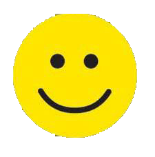 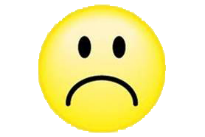 Vorherige  Seite